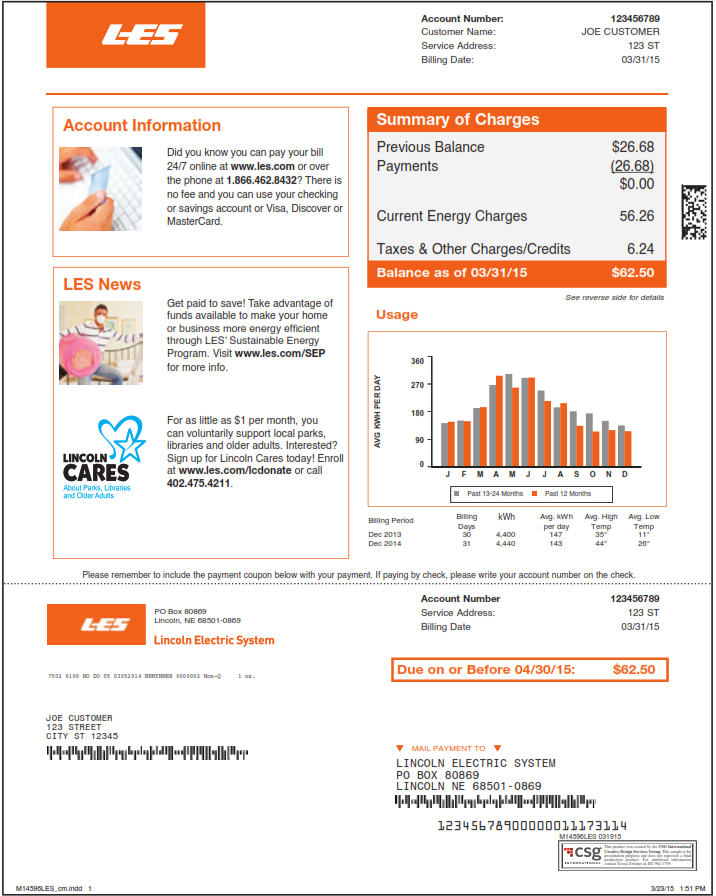 MIKE HILGERS
6907 STONEBROOK PKWY
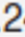 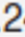 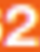 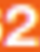 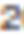 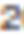 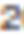 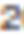 6907 STONEBROOK PKWY
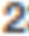 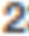 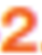 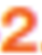 MIKE HILGERS
6907 STONEBROOK PKWY
LINCOLN NE 68521